Кам'яне вугілля
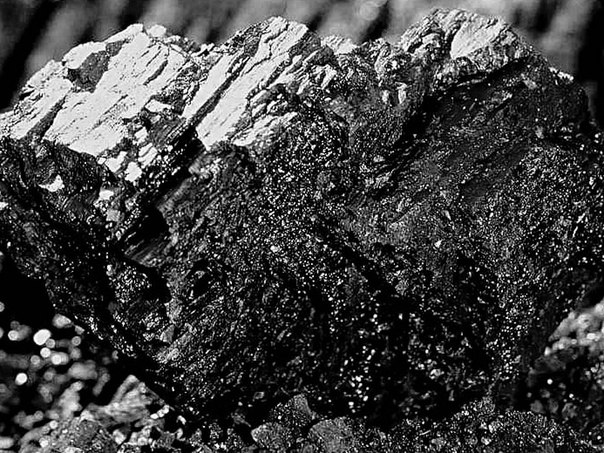 Підготували учениці 11 – А класу
Фурдиш Вероніка та Засоріна Євгенія
Загальні відомості
Кам'яне́ вугі́лля — тверда горюча корисна копалина, один з видів вугілля викопного, проміжний між бурим вугіллям і антрацитом.
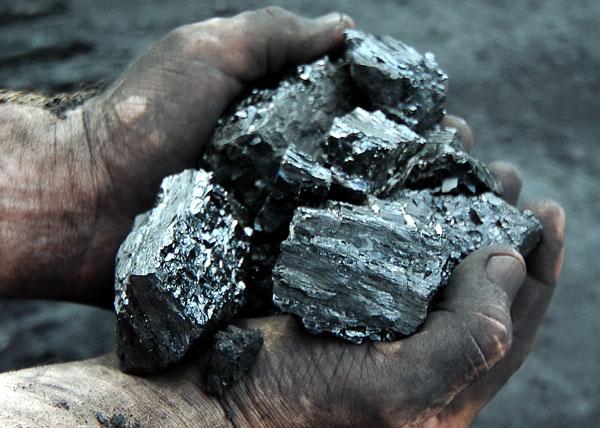 Відомості з історії
Кам’яне вугілля було відомо ще в стародавньому світі. Перше згадування про нього пов’язують з Аристотелем (IV ст. до р. х.). Кількома десятиріччями пізніше його учень Теофраст Ересський в «Трактаті про каміння» писав:
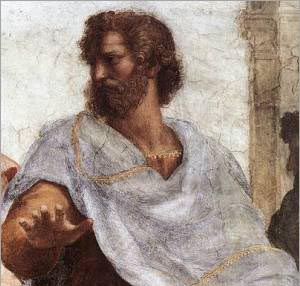 «…звуться ці викопні речовини антрацитом (або вугіллям)… вони спалахують та горять подібно до деревного вугілля…»
Стародавні римляни видобували кам’яне вугілля для опалення на території нинішньої Великої Британії. У І ст. в китайській провінції Юннань вугілля нагрівали без доступу повітря та отримували кокс.
Характеристика
Щільна порода чорного, іноді сіро-чорного кольору. 
Блиск смоляний або металічний. 
Вологість 1-12 %.
 Вища теплота згоряння в перерахунку на сухий беззольний стан 30,5-36,8 МДж/кг. 
Склад:  75-92 % вуглецю;
                   2,5-5,7 % водню;
                   1,5-15 % кисню.; 
Містить 2-48 % летких речовин.
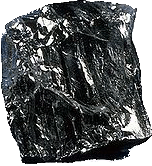 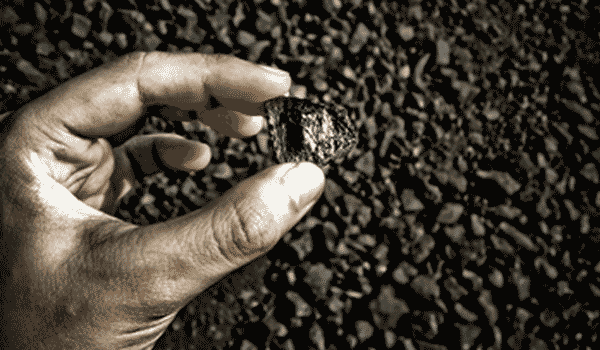 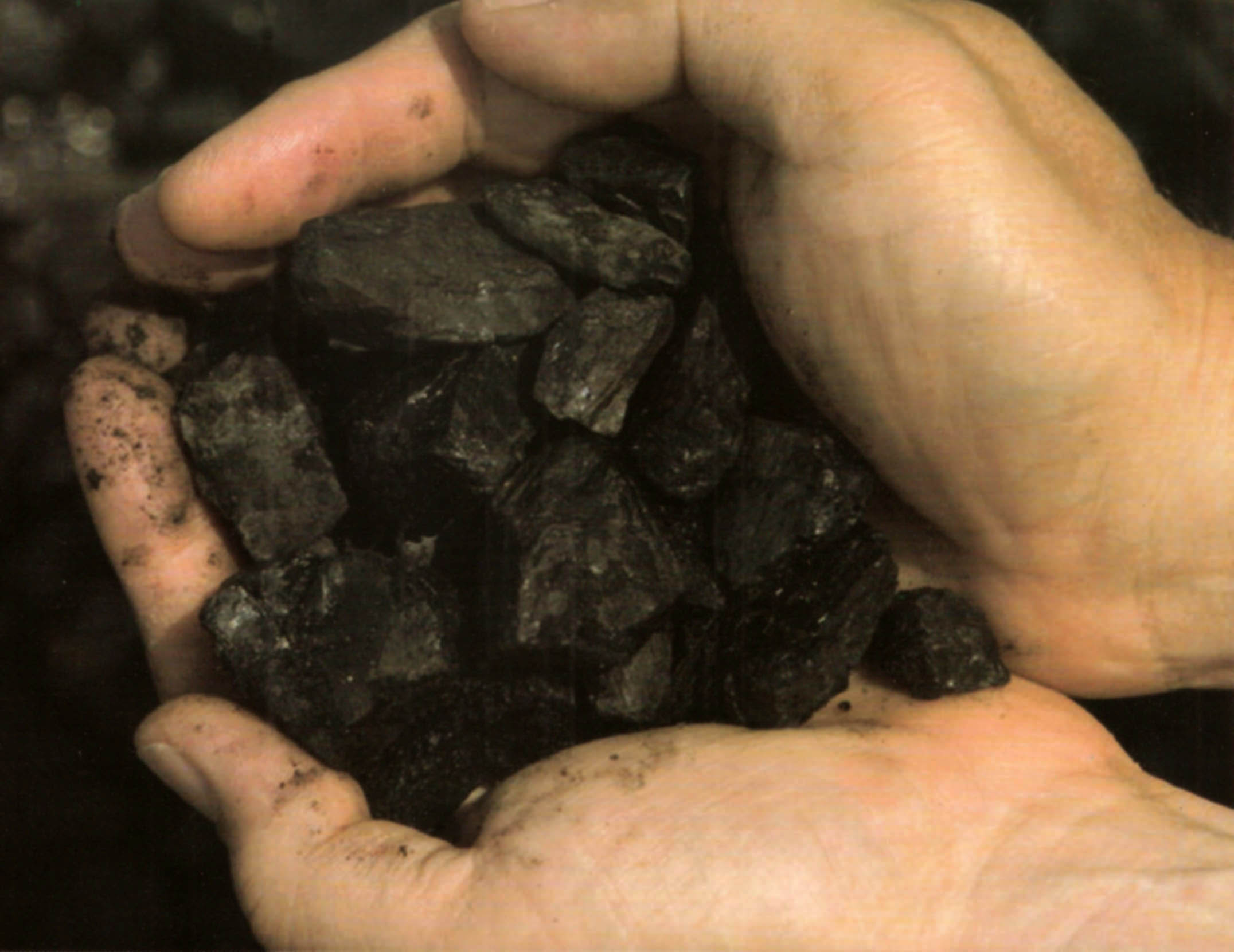 Утворення
Кам'яне вугілля утворилося з продуктів розкладу органічних залишків рослин. Без доступу повітря в умовах підвищеної температури і тиску відбулося перетворення:
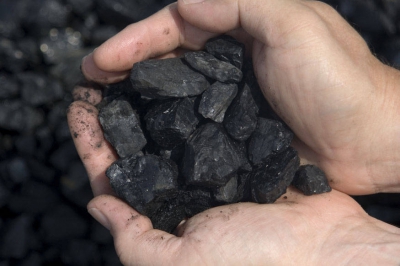 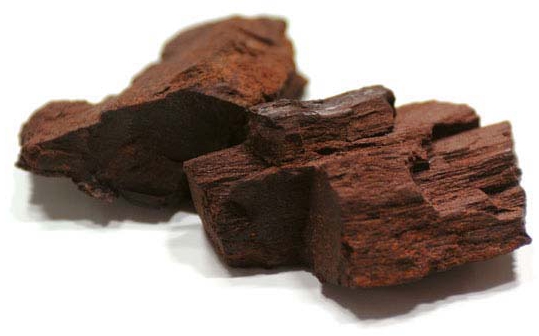 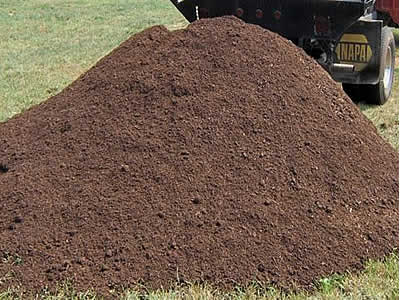 Хімічна структура вугілля
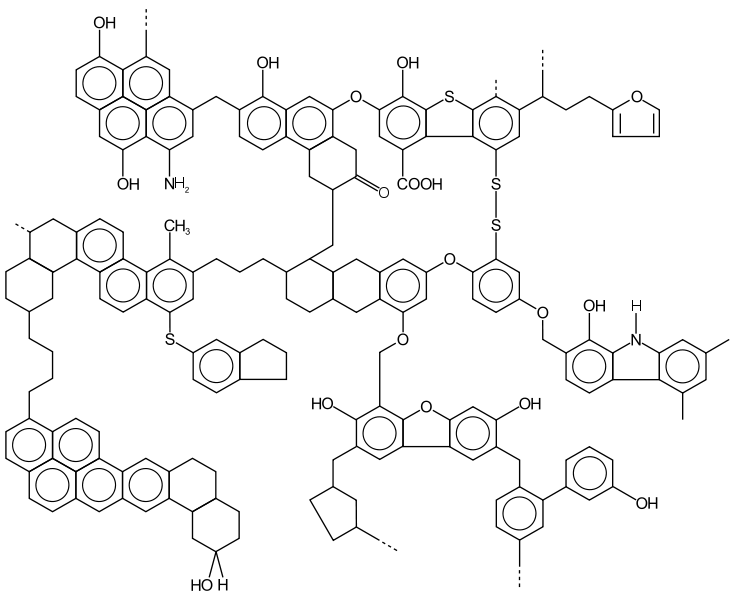 Класифікація та різновиди
Кам'яне вугілля розділяють на
блискуче
напівблискуче
матове
У залежності від переваження тих або інших петрографічних компонентів виділяють:
дюрено-кларенове
кларено-дюренове
дюренове
кланерове
вітренове
фюзенове
Серед структур органічної речовини вугілля виділено 4 типи (телінітовий, посттелінітовий, преколінітовий і колінітовий), які є послідовними стадіями єдиного процесу розкладання лігніно-целюлозних тканин.
Запаси на 2006 рік в млн тонн
В Україні найбільші запаси кам’яного вугілля розвідані в Донецькому та Львівському кам’яновугільних басейнах Поклади вугілля в одних місцях виходять на поверхню, в інших – залягають на глибині до 2500 метрів і більше, мають товщину від кількох сантиметрів до декількох десятків сотень метрів.
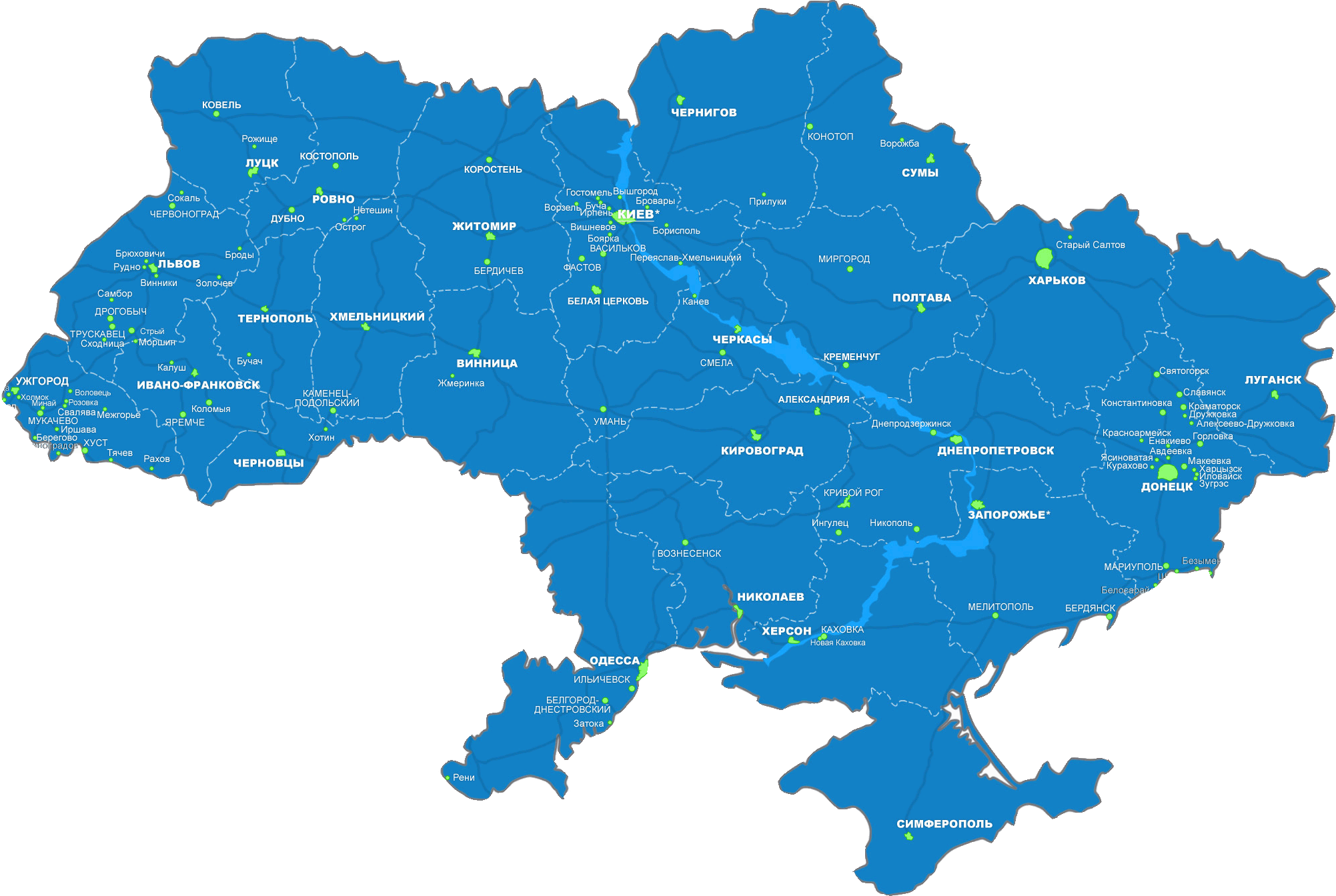 Використання
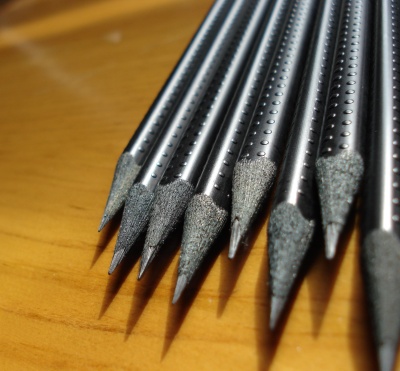 Кам'яне вугілля використовується як технологічна, енерго-технологічна і енергетична сировина, при виробництві коксу і напівкоксу з отриманням великої кількості хімічних продуктів (нафталін, феноли, пек тощо), на основі яких одержують добрива, пластмаси, синтетичні волокна, лаки, фарби і т.і.Один з найперспективніших напрямів використання кам'яного вугілля — скраплення (зрідження) — гідрогенізація вугілля з отриманням рідкого палива.При переробці кам'яного вугілля отримують також:активне вугілля, штучний графіт і т. д.;в промислових масштабах вилучається ванадій, ґерманій і сірка;розроблені методи отримання ґалію, молібдену, цинку, свинцю.
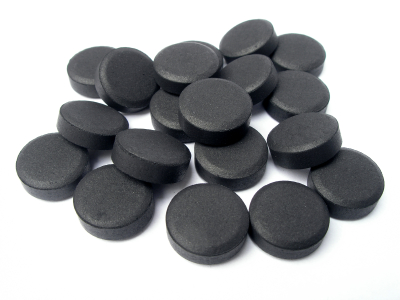 З ім’ям російського вченого Д. Менделеєва пов’язано чимало видатних сторінок у розвитку економіки й транспорту Донбасу. 
     Під час візиту до м. Юзівки (Нині м. Донецьк) у 1888р. Вчений відвідав металургійний завод і шахту при ньому. Він цікавився обладнанням цехів, якістю металу, виробленого на заводі, умовами праці металургів і гірників.
     Результатом поїдки Д. Менделеєва до Юзівки стала праця “Сила, що ґрунтується на берегах Донця”, у якій відкривач періодичного закону висловив своє захоплення невичерпними багатствами Донецького краю.
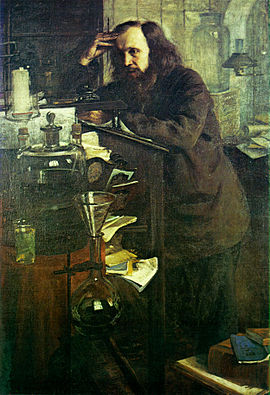 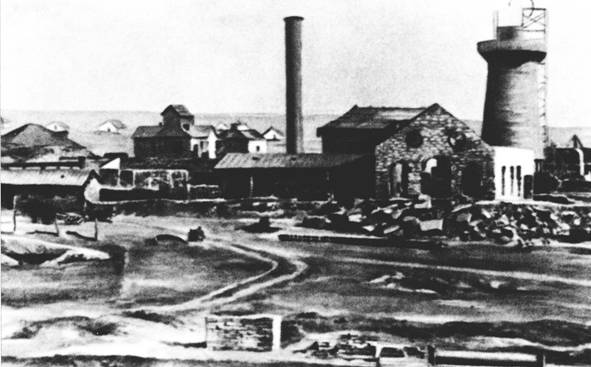 Наразі За розвіданими запасами вугілля Україна посідає перше місце в Європі й восьме – у світі.
Запитання по презентації:
Кам’яне вугілля – це
               А. тверда, не горюча корисна копалина
               Б. тверда,горюча корисна копалина
               В. рідка корисна копалина
2.  Колір кам’яного вугілля 
               А. синій
               Б. коричневий
               В. чорний
3. Чого найбільше всього у складі кам’яного вугілля?
               А. вуглецю
               Б.  кисню
               В.  водню
4. Кам'яне вугілля утворилося з продуктів розкладу органічних залишків…
              А. рослин
              Б. тварин
              В. грибів
5. Які 2 набільші кам'яняно вугільні басейни України?
А. Донецький, Черкасько - Житомирський
Б. Донецький, Луцько - Карпатський
В. Донецький, Львівсько – Волинський 
6.  Що відноситься з нижче переліченого до продуктів використання кам'яного вугілля?
Пластмаси
Синтетичні волокна
Крема для обличчя
Лаки
Тверде паливо
Рідке паливо
Іграшки
Їжу
Активне вугілля
Сірка
Папір
Цинк
Йод